Муниципальное казённое дошкольное образовательное учреждение
общеразвивающего вида «Детский сад «Солнышко»»
с приоритетным направлением художественно – эстетическое развитие



Методическая разработка
Образовательной деятельности
В группе седьмого года жизни
 «В родном посёлке солнце ярче светит…»



Разработчик: Скоморохова 
Варвара Владимировна, воспитатель



В-Синячиха, 2013 г.
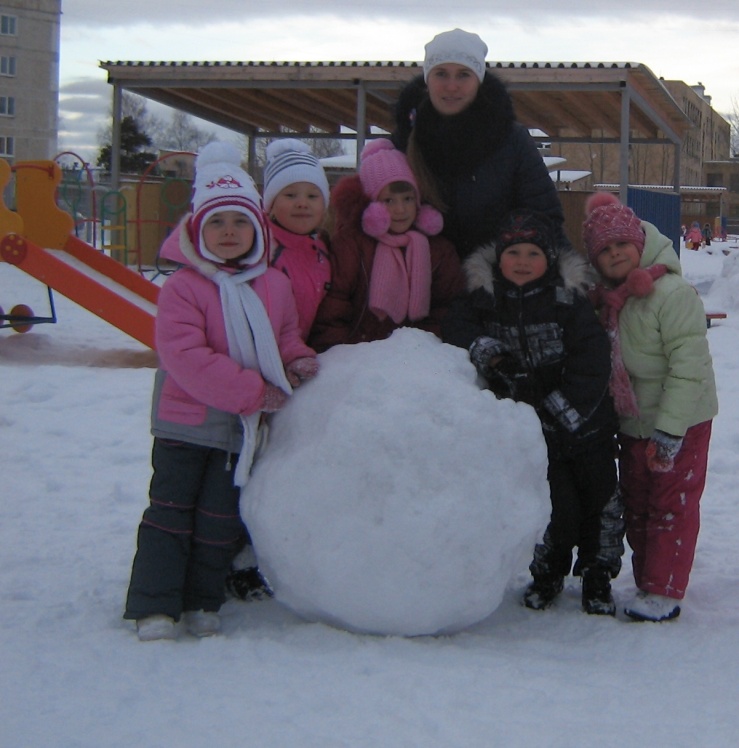 Педагогическая форма: занятие.
Вид детской деятельности: познавательно – исследовательская.
Цель. 
В занимательной форме игры-путешествия обобщить и закрепить имеющиеся у детей знания и умения о звуковом и слоговом анализе слова.
Задачи
Образовательные: 
Уточнить прочность усвоения детьми знаний, умений и навыков, сформированных на занятиях по обучению грамоте. 
учить применять их в практической деятельности – игре.
Учить узнавать знакомые места на фотографиях. 
Развивающие:
Развивать умение анализировать и различать гласные и согласные, мягкие и твердые звуки.
Развивать умения работать со звуковой схемой слова, давать основные характеристики звуков.
Тренироваться в конструировании букв и чтении слов.
Развивать фонематический слух и внимание.
Развивать умение выделять из ряда слов слово, отличающееся от других по слоговой структуре.
Развивать внимание, память.
Развивать творчество в процессе общения со сверстником.
Воспитательные: 
Способствовать воспитанию интереса к речевым играм, любовь к родному языку.
 Воспитывать, умение работать в парах.
Способствовать воспитанию патриотических чувств, любви к малой родине.
Воспитывать любовь, чувство восхищения красотой родных мест.
Результат прослеживается в формировании интегративных качеств ребёнка: любознательный, активный, эмоционально отзывчивый, овладевший средствами общения, имеющий представление о родном посёлке.
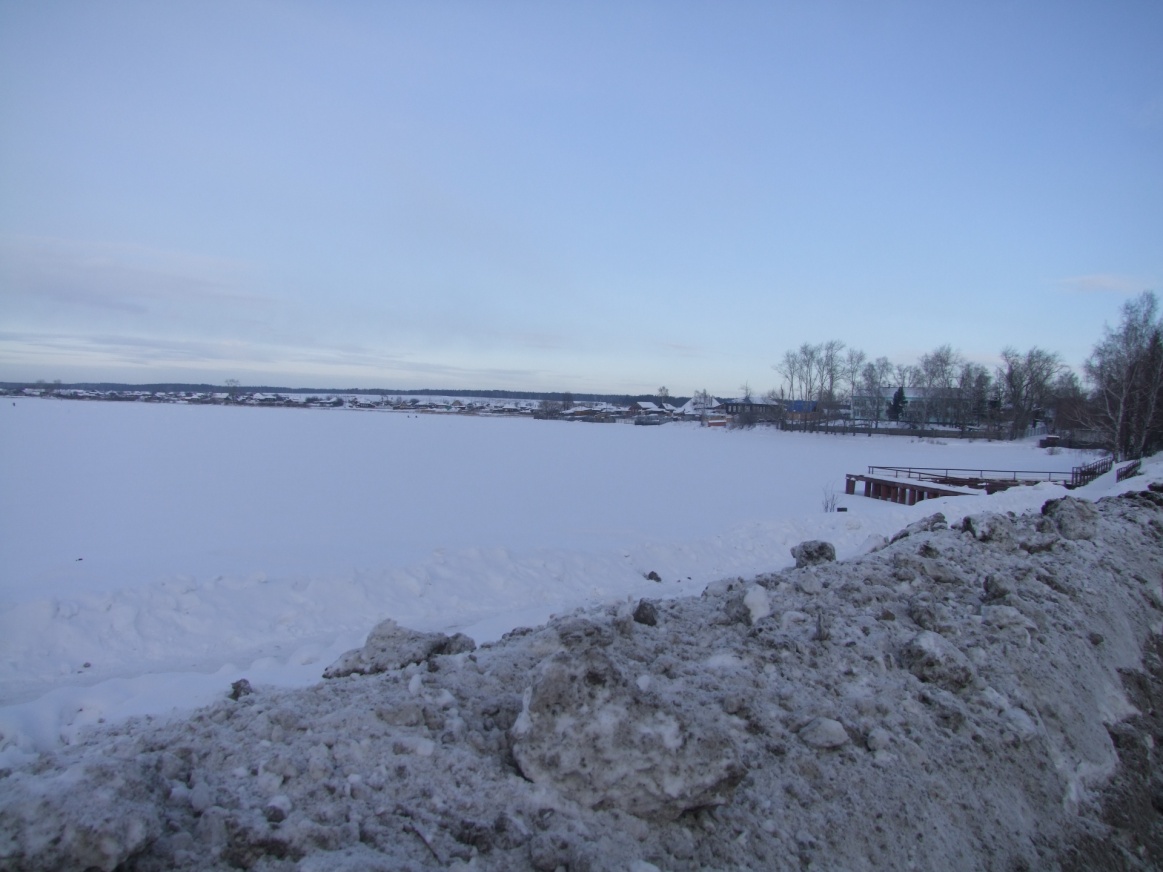 Карта п. Верхняя Синячиха
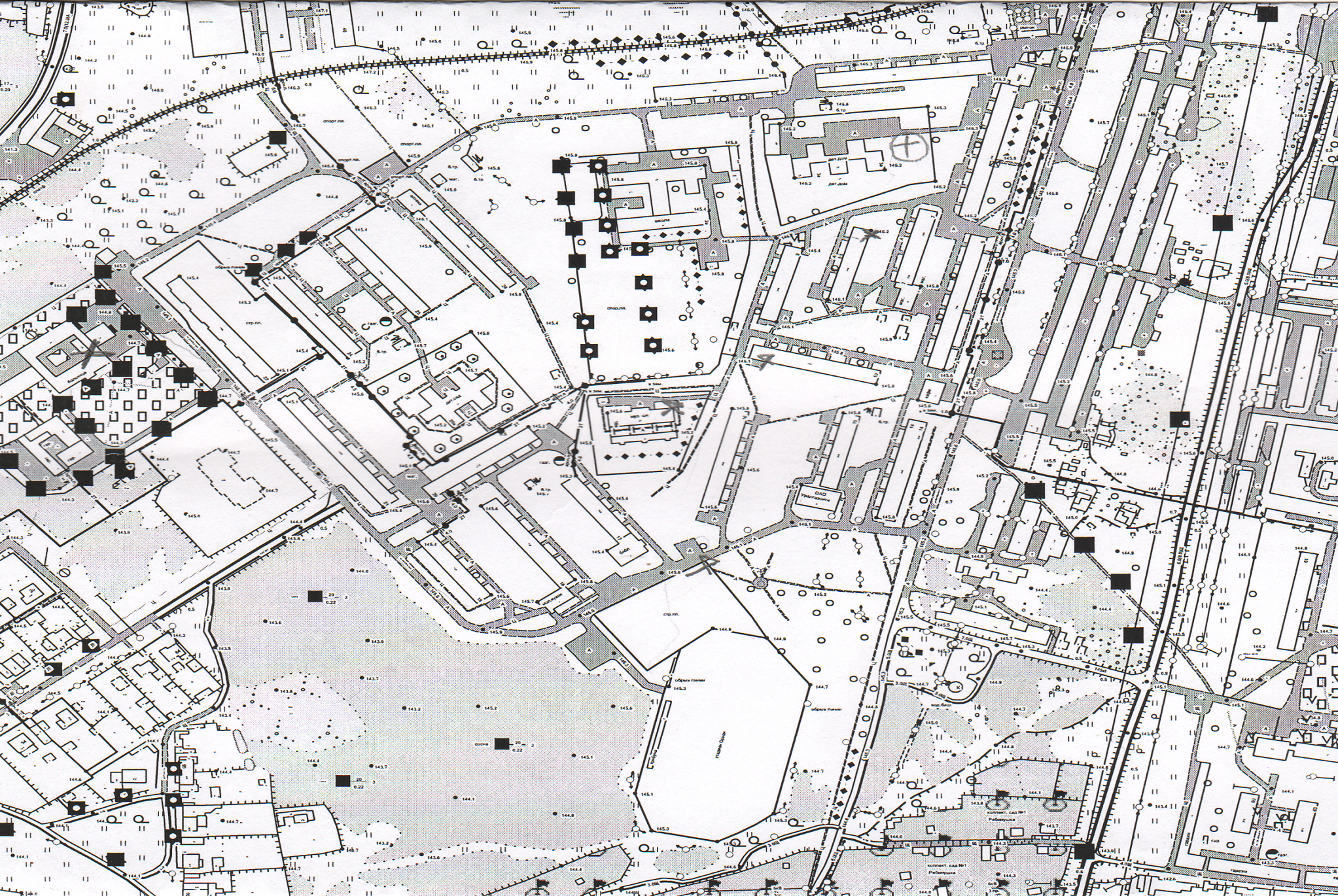 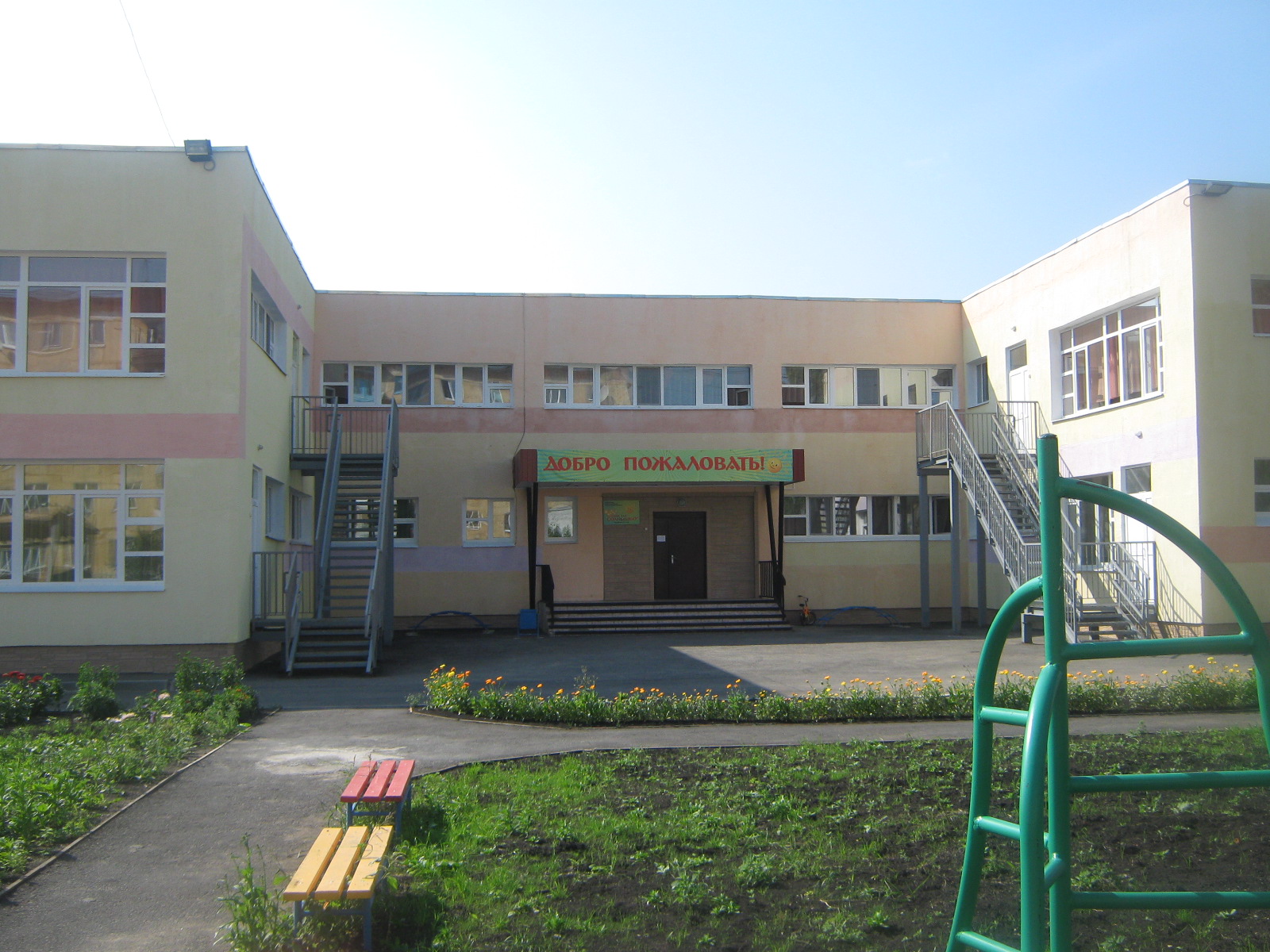 Задание № 1 «Найди букву»
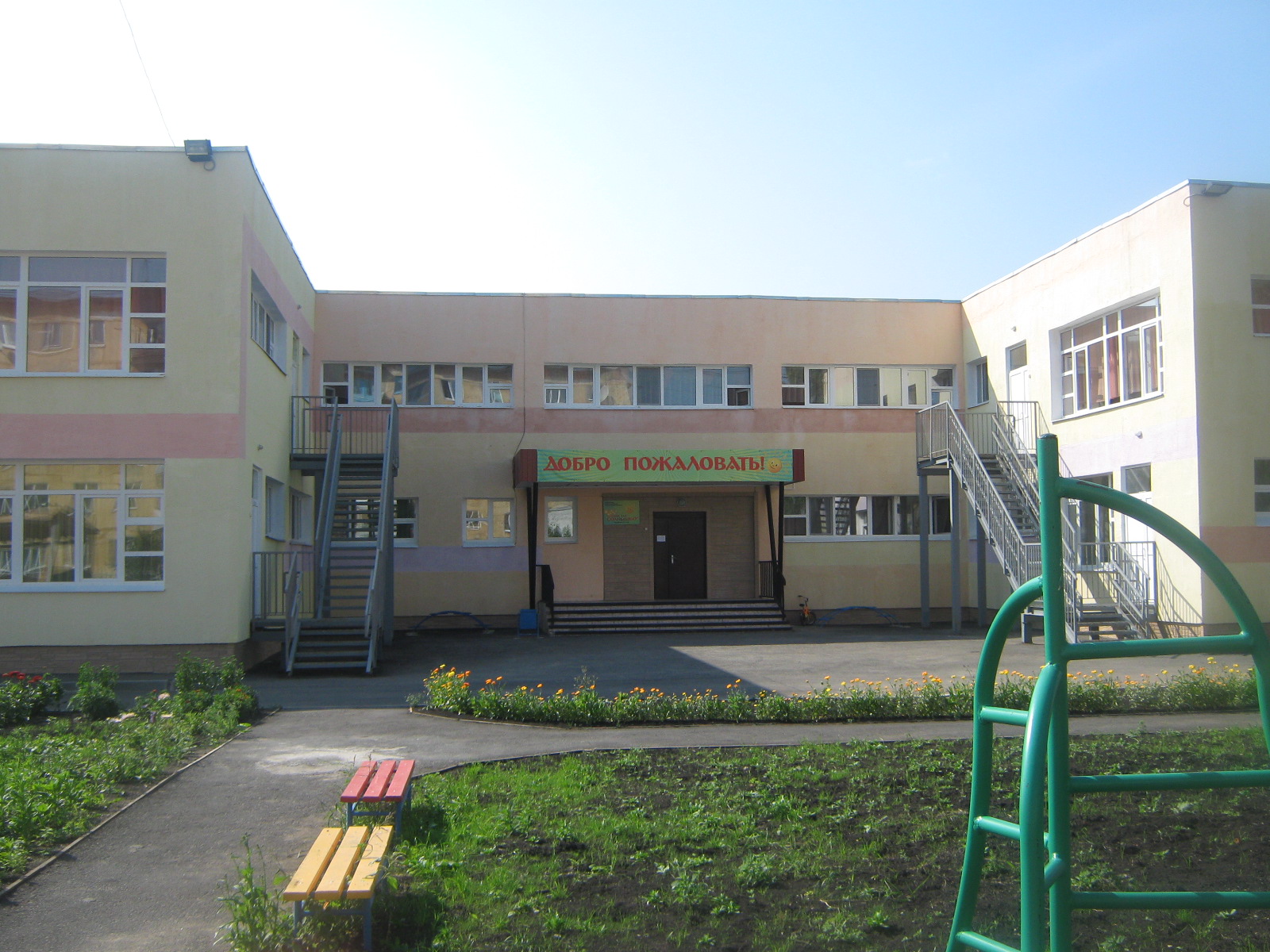 Детский сад «Солнышко»
Улица Октябрьская дом 4
Задание №2«Найди одинаковые звуки»
Детский сад
    «Солнышко»                        Верхняя Синячиха
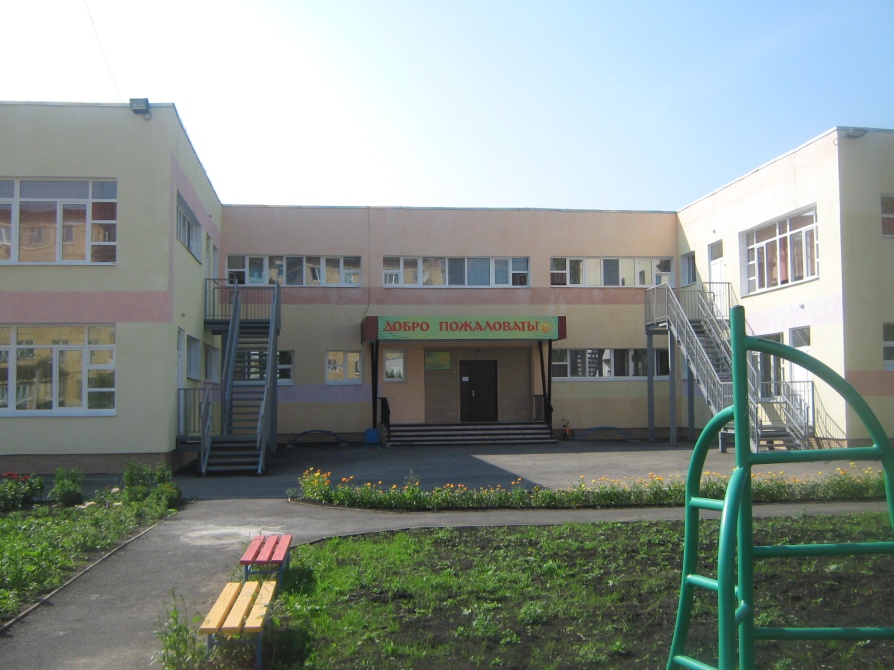 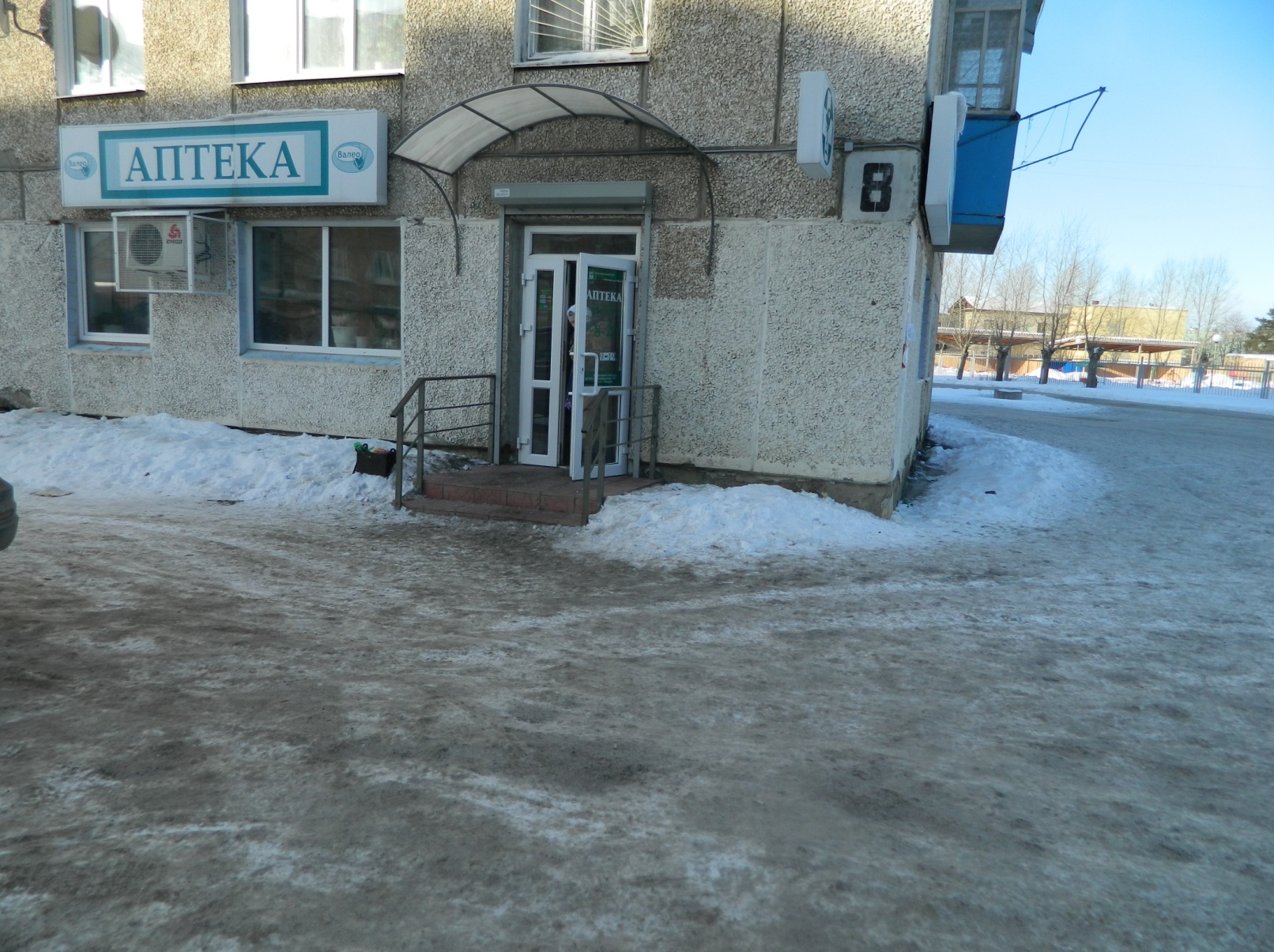 Задание №3. Составьте у себя на столах звуковую схему слова аптека, обозначая гласные звуки красным цветом, согласные твердые – синим, согласные мягкие – зеленым.
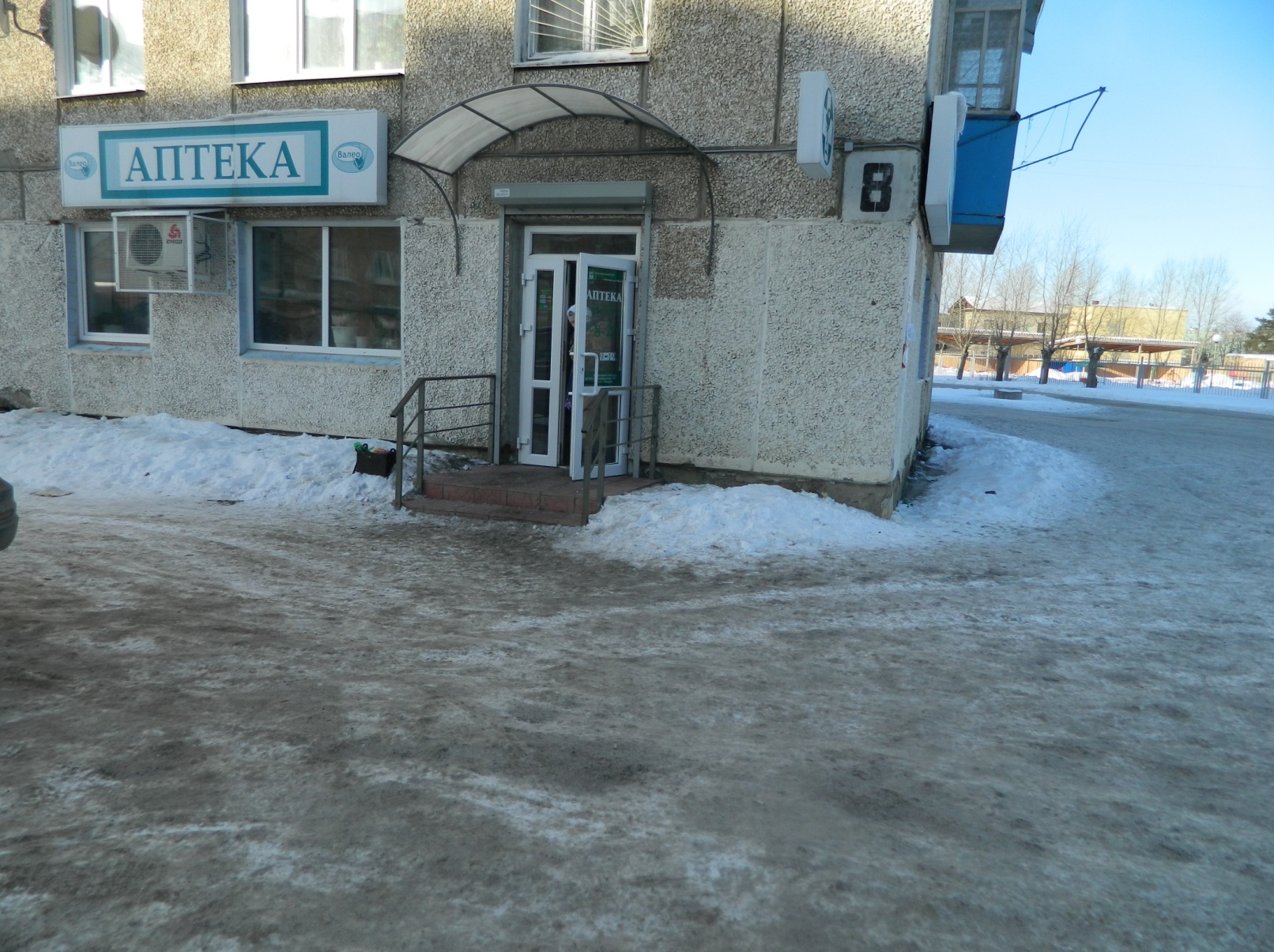 Аптека
Улица Октябрьская 8
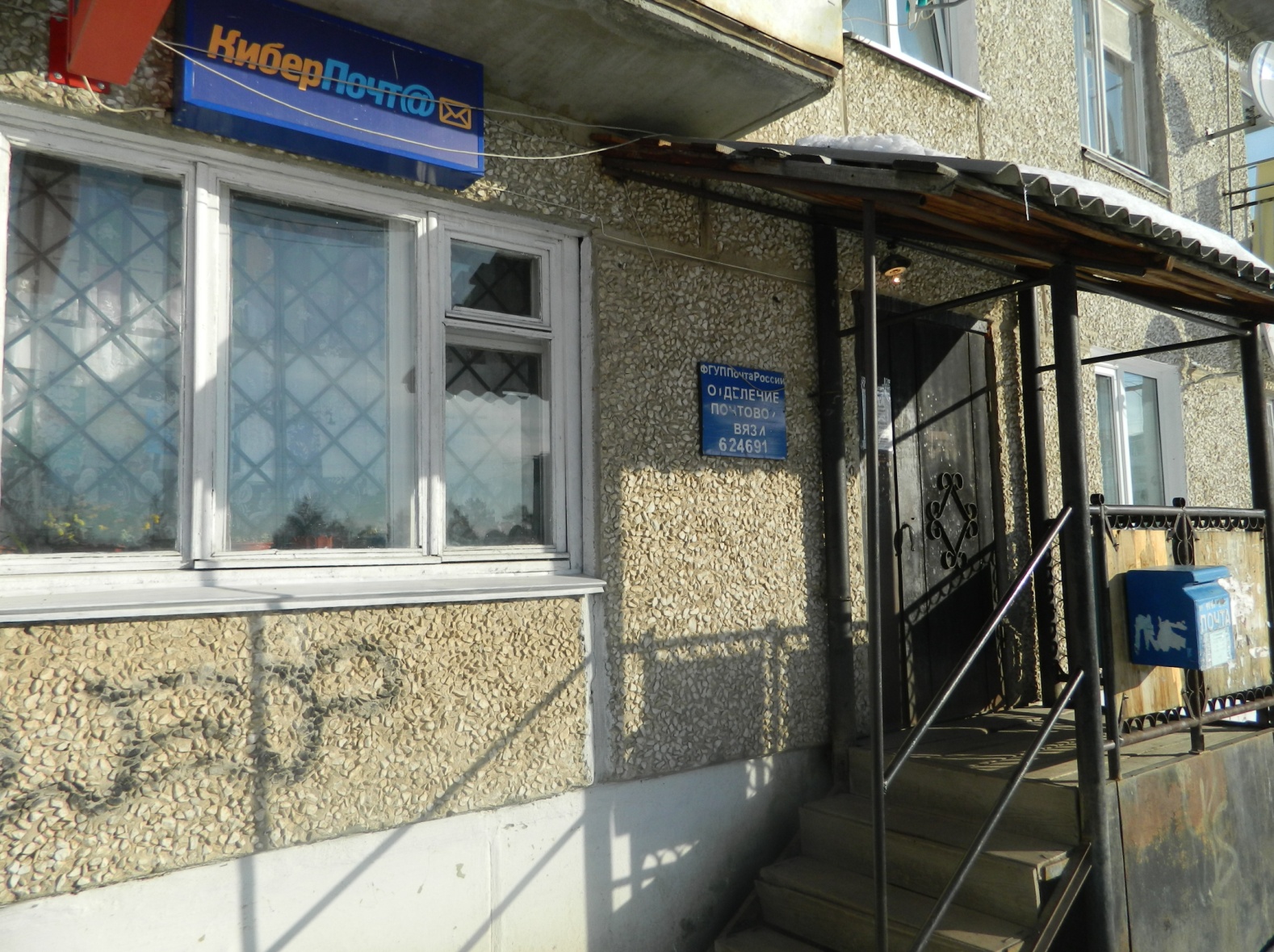 Задание №4. Составьте звуковую схему этого слова, обозначая гласные звуки красным цветом, согласные твердые  – синим, согласные мягкие – зеленым.
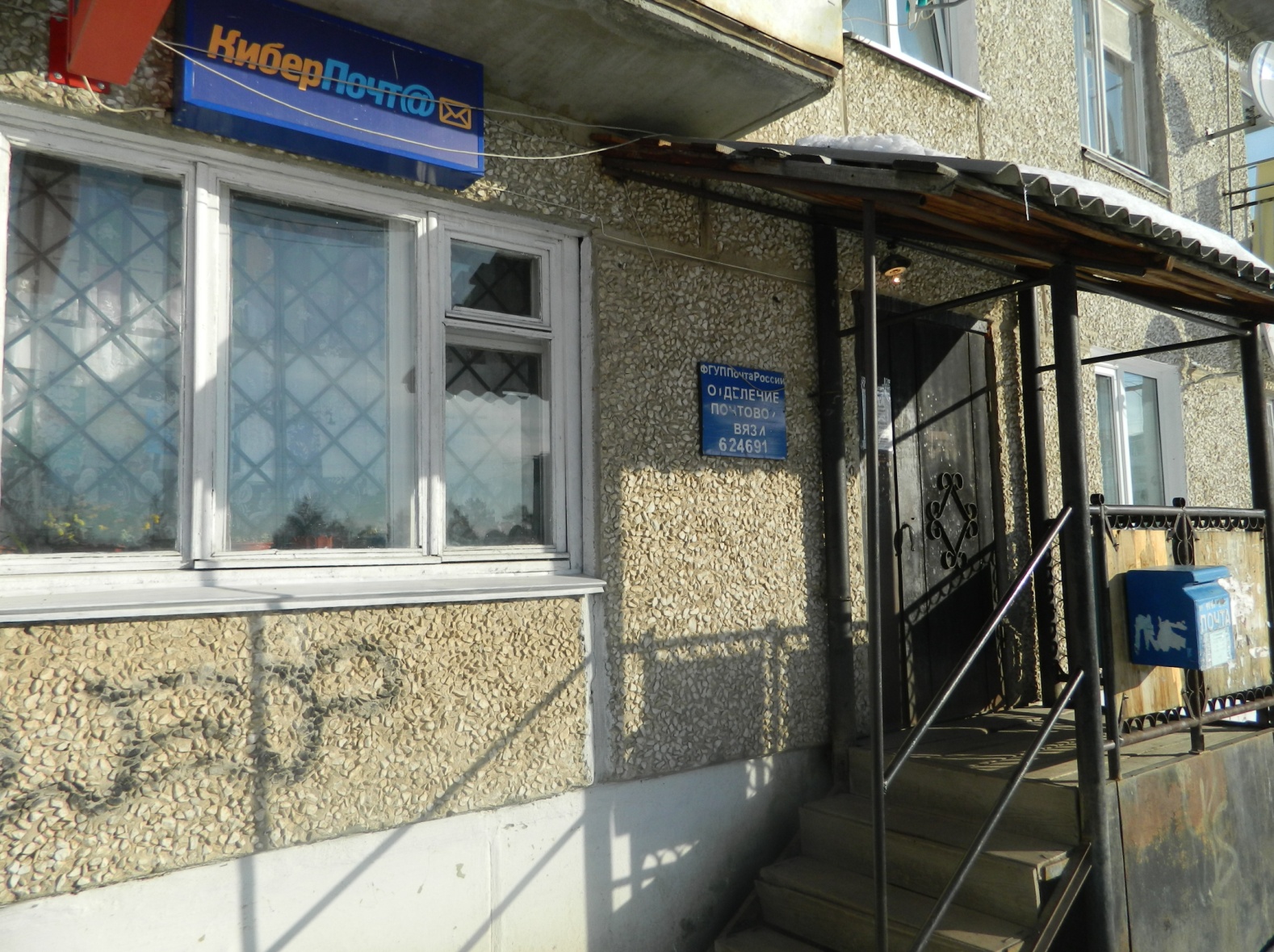 Почтовое отделение связи 
Улица Октябрьская дом 10
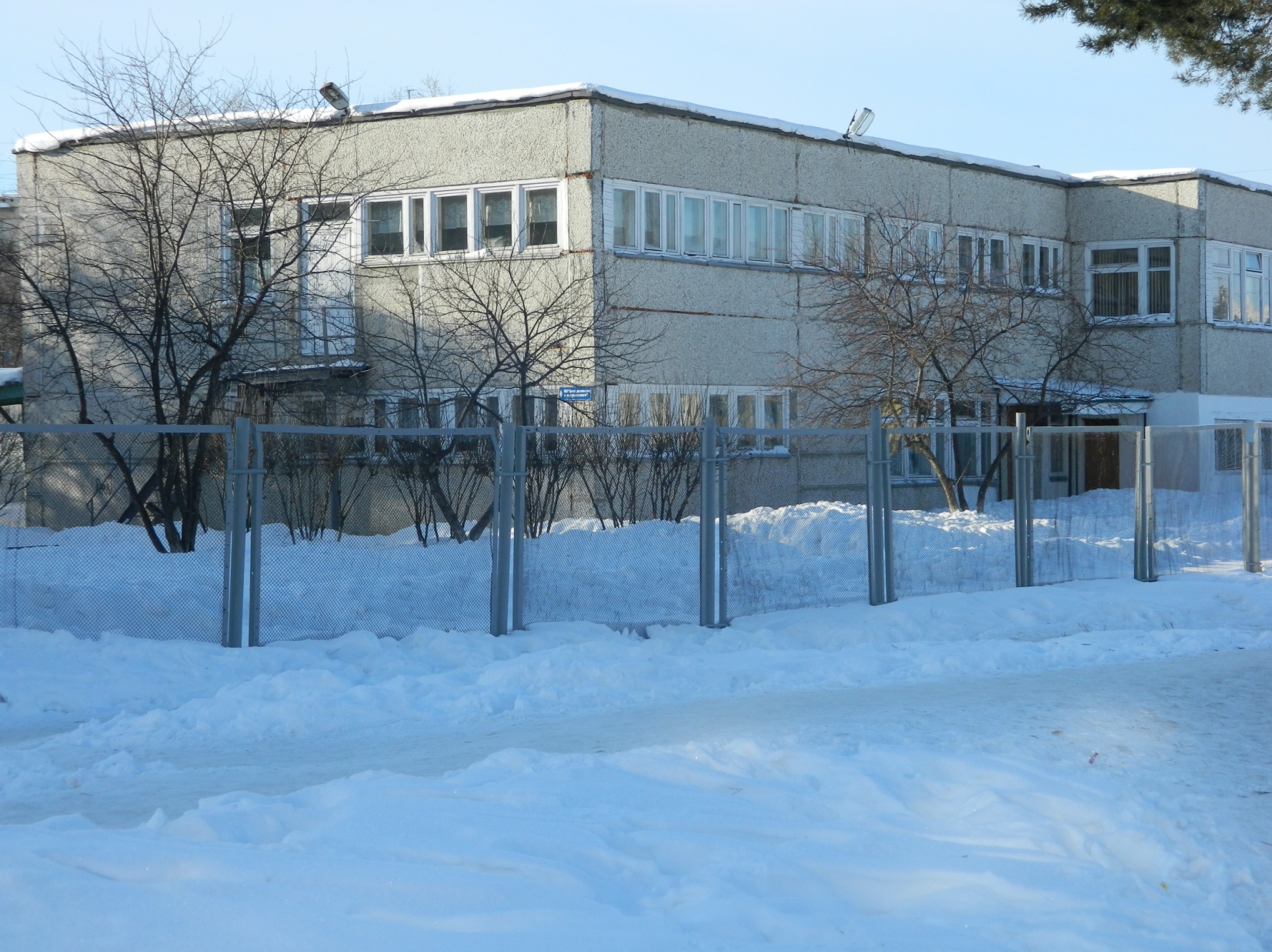 Задание №5. Сколько слов в названии этого здания? Составьте схему словосочетания.
.
Задание №6. Составьте звуковую схему слова школа.
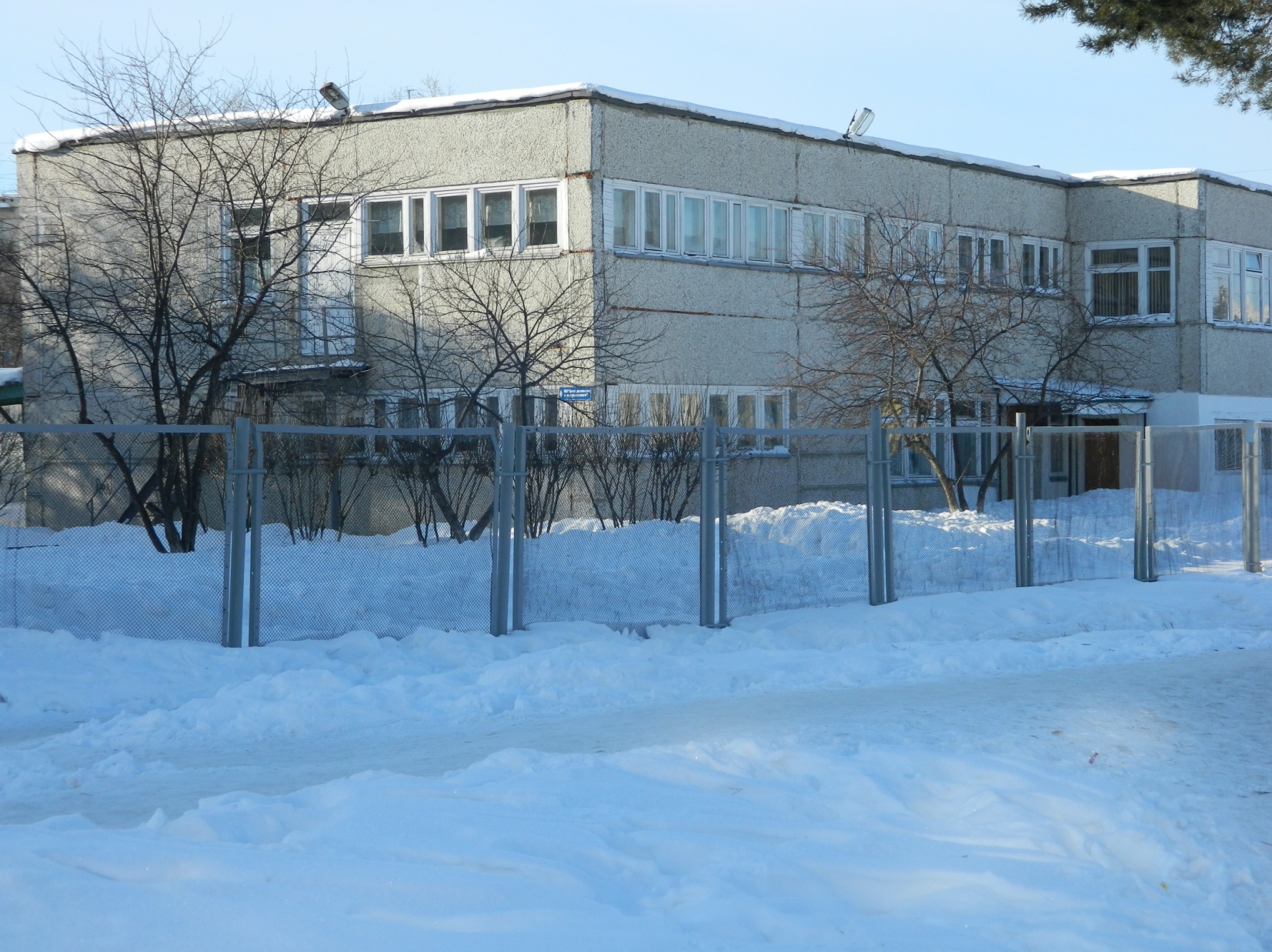 Музыкальная школа (школа искусств)
Улица Октябрьская дом 16 а
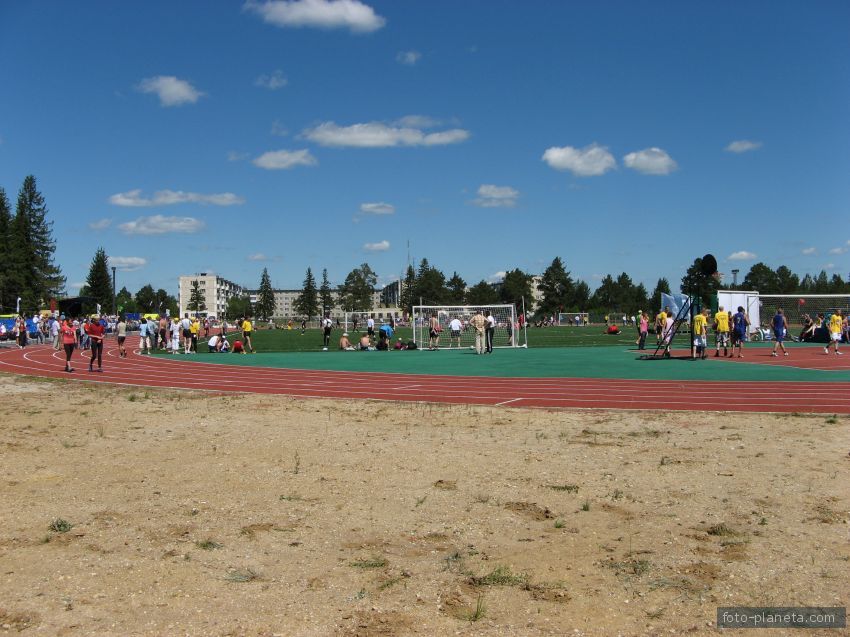 Задание №7. Составьте звуковую схему слова стадион, также как и предыдущие.
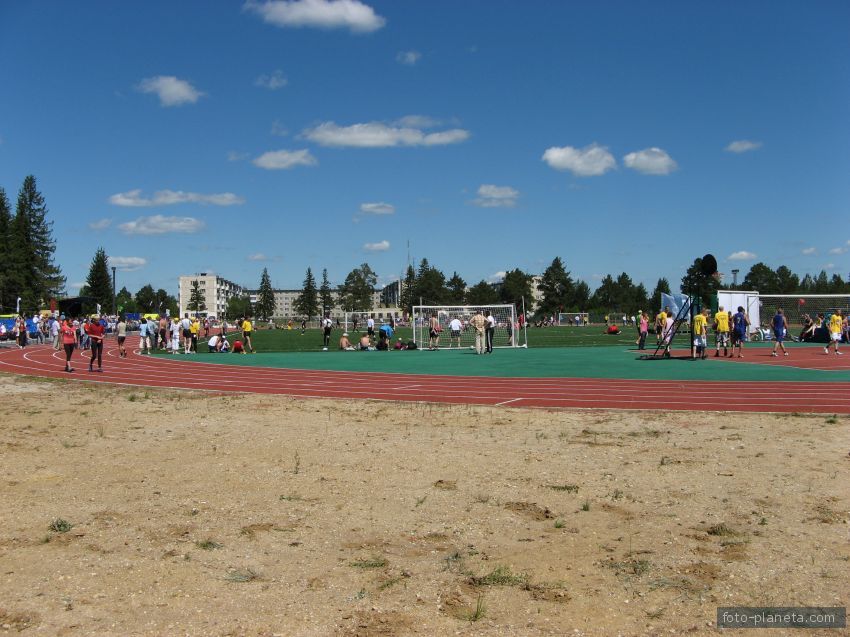 Стадион «Орион»
Улица Октябрьская Дом 18
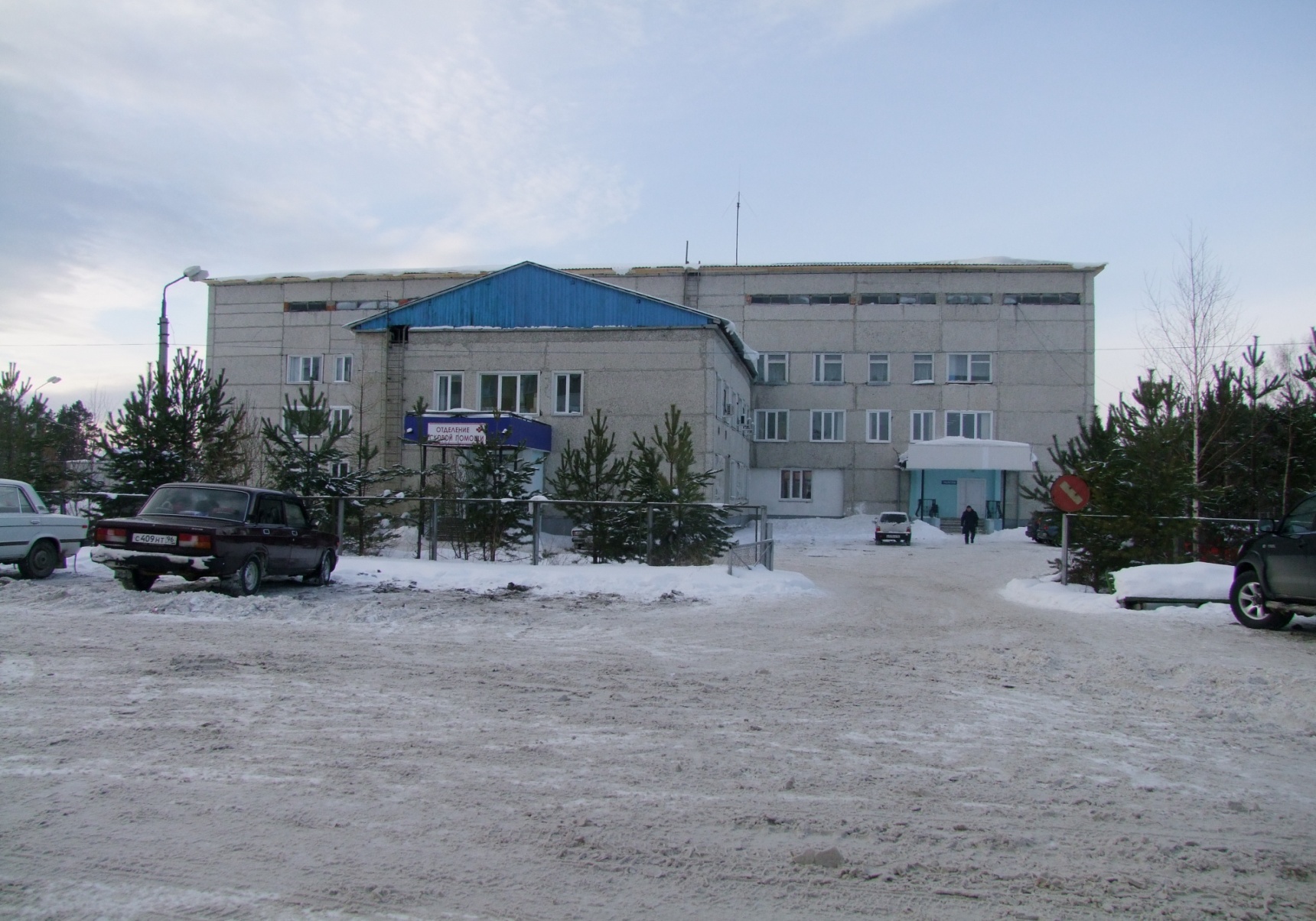 Районная больница
Улица Октябрьская дом 1
Задание № 8. Отгадайте кроссворд:
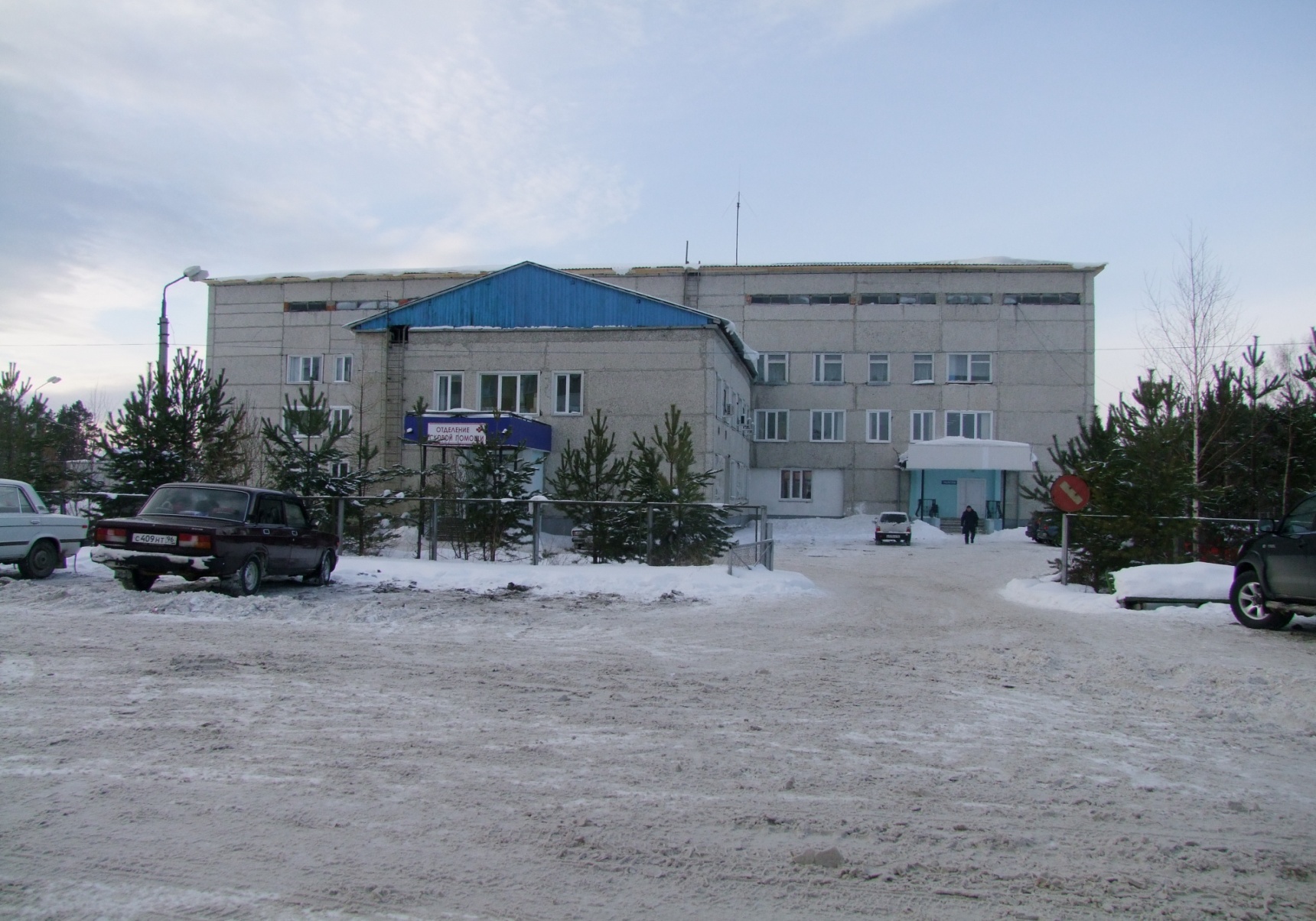 Районная больница
Улица Октябрьская дом 1
В родном поселке солнце ярче светит,
В родном посёлке и черный хлеб вкусней,
В родном посёлке смеются звонче дети,
В родном поселке и небеса светлей.
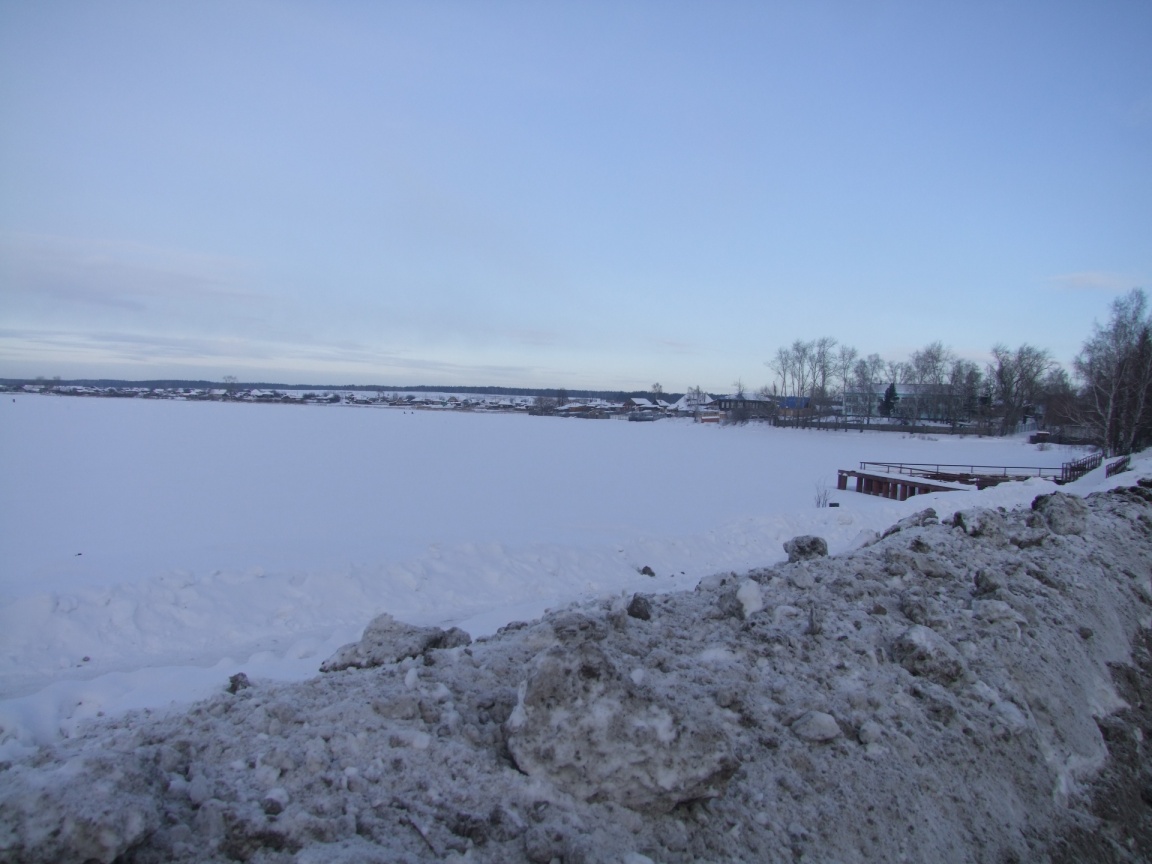 Муниципальное казённое дошкольное образовательное учреждение
общеразвивающего вида «Детский сад «Солнышко»»
с приоритетным направлением художественно – эстетическое развитие


Благодарю за Внимание!

Скоморохова Варвара Владимировна, воспитатель

     Методическая разработка
                                            непосредственно-образовательной деятельности
            с детьми седьмого года жизни
                                «В родном посёлке солнце ярче светит…»



В-Синячиха, 2013 г.
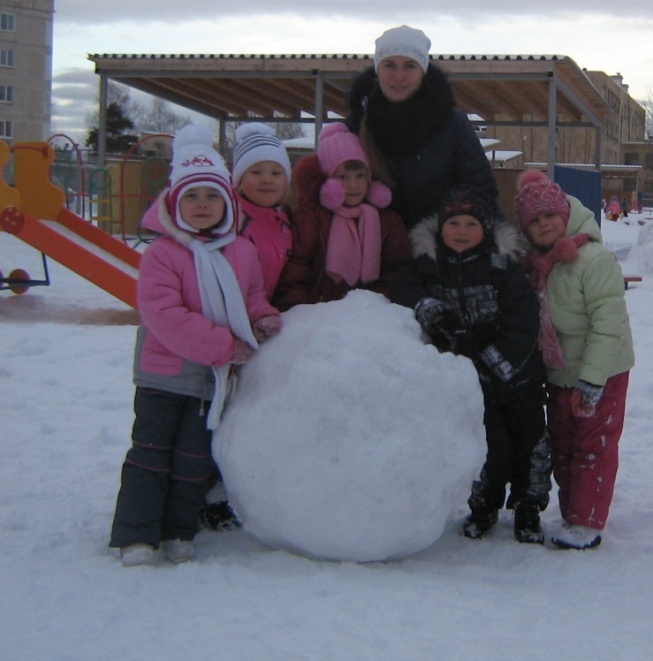